Prüfungsleistungen: Hausarbeit und Mündliche Prüfung
Wintersemester 2024/2025
Gesundheit - Migration - Rassismus: Die kollaborativen und interventionistischen Ansätze der Critical Medical Anthropology (KuWaMi, Teil I)
Dozent: David Johannes Berchem
Kontakt: David.Berchem-w89@ruhr-uni-bochum.de
Phasen der Hausarbeit
Planung
Recherche
Lektüre
Forschung
Analyse der Daten / der Literatur
Schreiben
Revision und Editieren
Gestaltung
Hausarbeit
Bischoff, Christine/ Oehme-Jüngling, Karoline: Fragestellungen entwickeln. In: Leimgruber, Walter u.a. (Hg.): Methoden der Kulturanthropologie. Bern u. a. 2014, S. 32-52.
 
 
Was ist ein Exposé?
  
Schreibberatungsangebote?

Nutzen Sie die Sprechstunde, um sich ein Feedback abzuholen bzw. Details zu klären!
Das Exposé
Vorläufiger Arbeitstitel der Hausarbeit 
Zentrale Fragestellung
Vorläufiges Inhaltsverzeichnis
Thematische Kurzbeschreibung
Vorläufiges Literaturverzeichnis
Struktur der Hausarbeit
Einleitung (Gesellschaftliche Relevanz des Themas, Hypothesen, Fragestellungen)
Theorie (Welche theoretischen Begriffe werden verwendet?)
Methode (Welche Methodenbausteine wurde zur Anwendung gebracht, Textwissen und Erfahrungswissen?)
Historie / Kontextkapitel 
Hauptteil
Fazit/Zusammenfassung (Rekursnahme auf die Ausgangslage)
Literaturverzeichnis
Allgemeine Informationen
Keine Abgabefrist 
Formalia bitte beachten (Sowi-Reader)
Umfang: 15 Seiten
Nutzen Sie die Sprechstunde, um sich ein Feedback abzuholen bzw. Details zu klären
Allgemeine Informationen
Lektüreleistung (Bibliotheksbesuche)
Fernleihservice nutzen
Verwenden Sie neben der von Ihnen recherchierten Literatur ebenfalls die Seminarliteratur (Moodle)
Korrekturphasen des Manuskriptes ist wichtig (Drittpersonen)
Kritischer Umgang mit Onlineressourcen 
Proportionale Gewichtung der einzelnen Teilbereiche der Arbeit beachten
Literaturrecherche
https://www.evifa.de/v2/de
https://kvk.bibliothek.kit.edu/?kataloge=NRW&digitalOnly=0&embedFulltitle=0&newTab=0
https://www.degruyter.com
https://www.jstor.org/

WICHTIG: Bitte treffen Sie die Themenwahl Ihrer Hausarbeit auf der Grundlage eines wichtigen Kriteriums: zu dem gewählten Thema liegt ausreichend qualitative Literatur vor!!!
Prüfungsleistung
Mündliche Prüfung
2 Themen aus dem Seminar
3 Thesen pro Thema 
25 Minuten Prüfungsdauer 
Individuelle Terminabsprache 
Prüfungstermin in den Ferien 
Zusätzliche Literatur 
Thesenpapier 
Prüfungsgespräch 
Sprechstundentermin vereinbaren
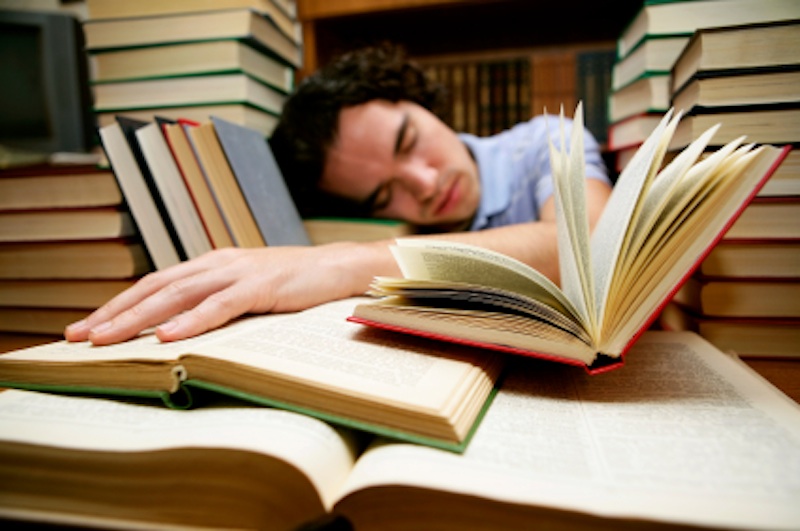 Prüfungsleistung
Essay für einen Teilnahmenachweis
Sie wählen ein Thema bzw. einen Teilaspekt des Seminars aus 
Multiperspektivische Beleuchtung des Sachverhaltes 
Umfang: 3-5 Seiten 
Literatur verwenden 
Keine Fragestellung notwendig
Keine Abgabefrist 
Freier Gestaltungsspielraum
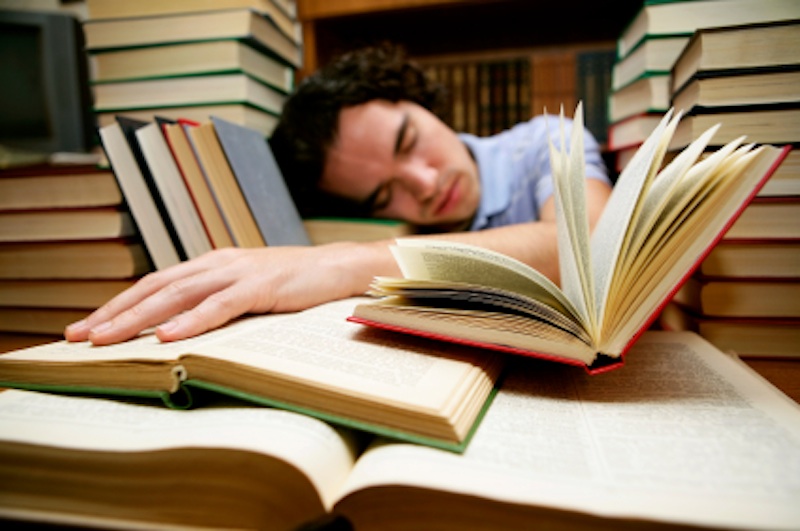 Anleitungen
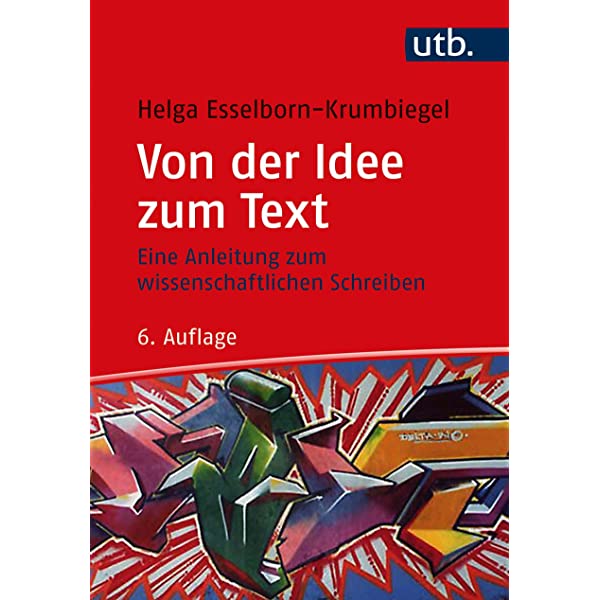 Anleitungen
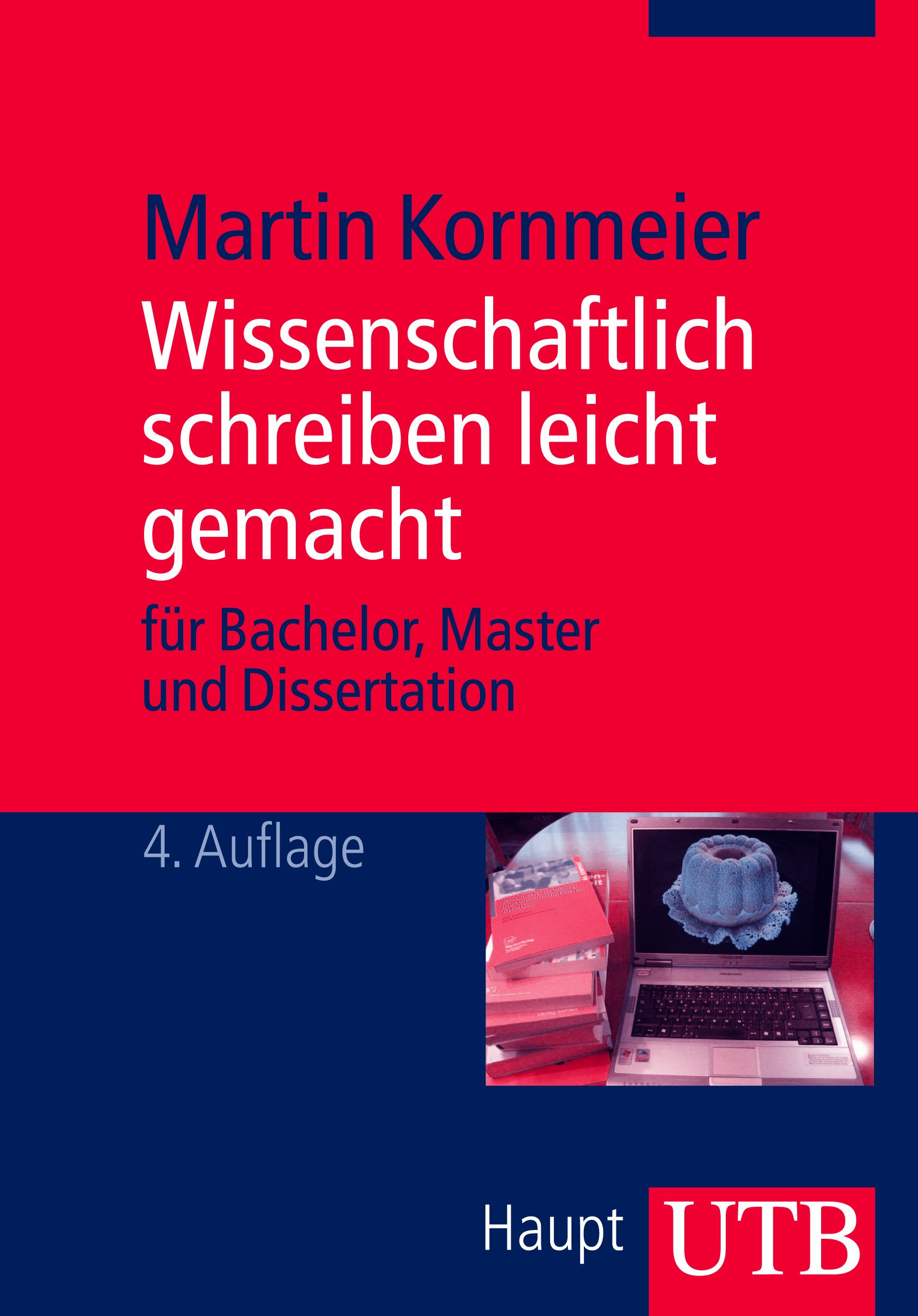 Anleitungen
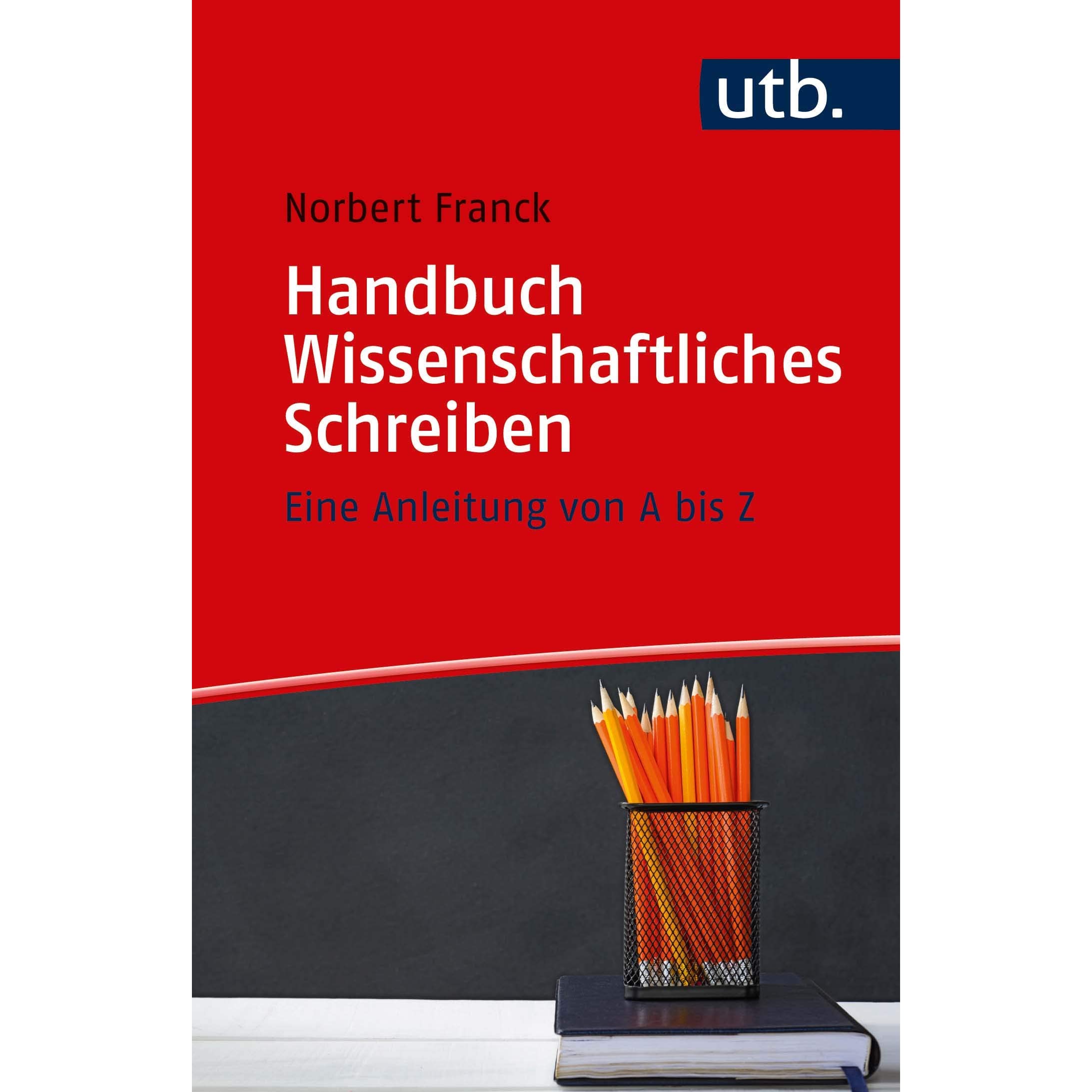 Routinen beim Schreiben
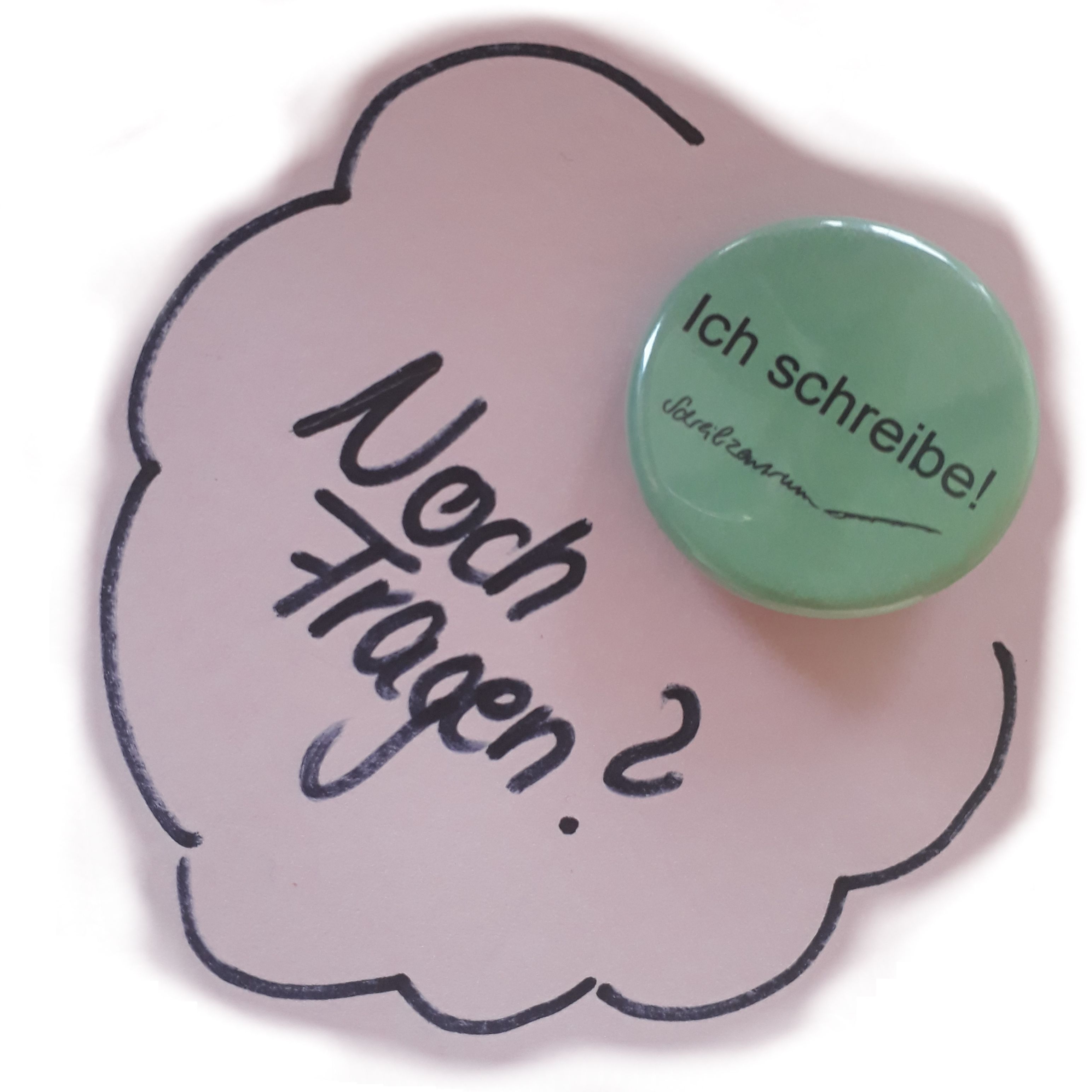 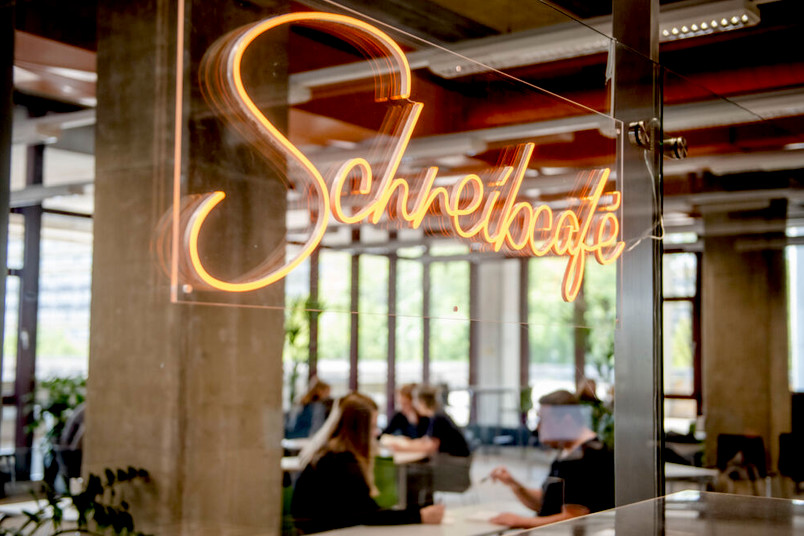 Fragerunde
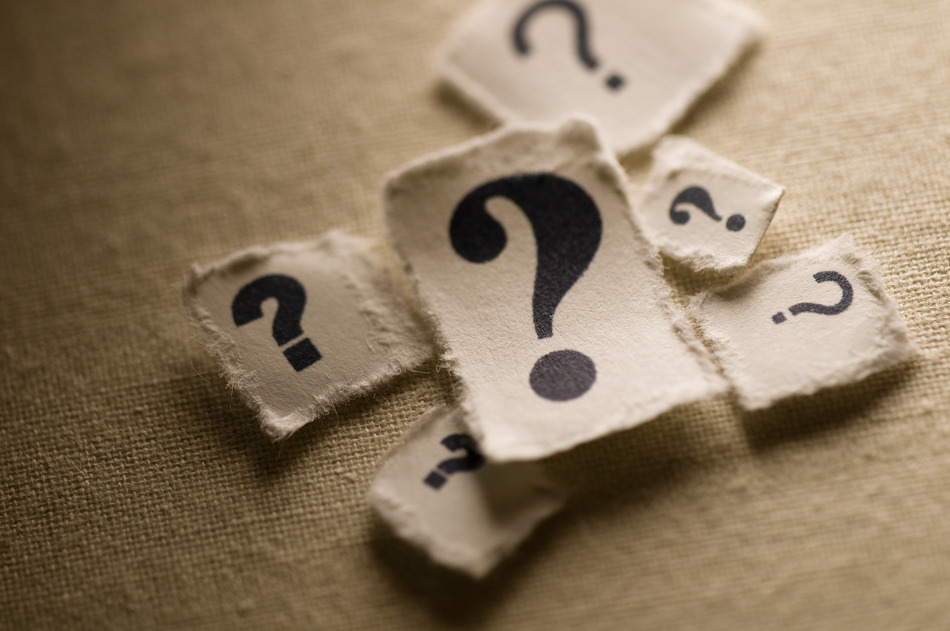